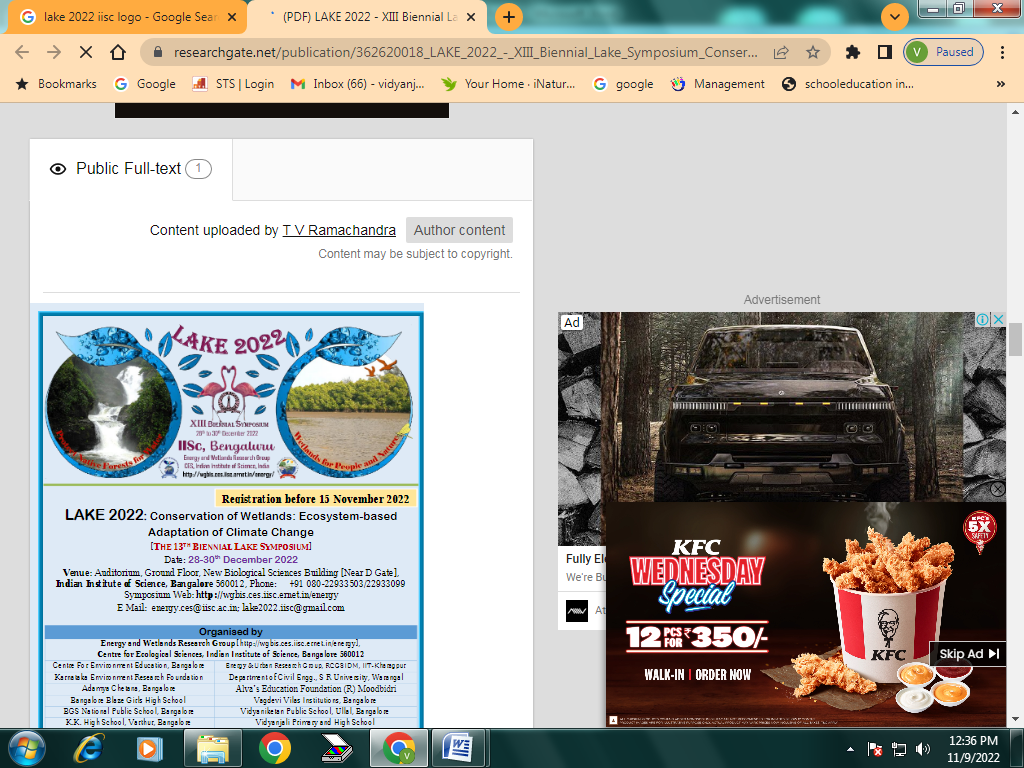 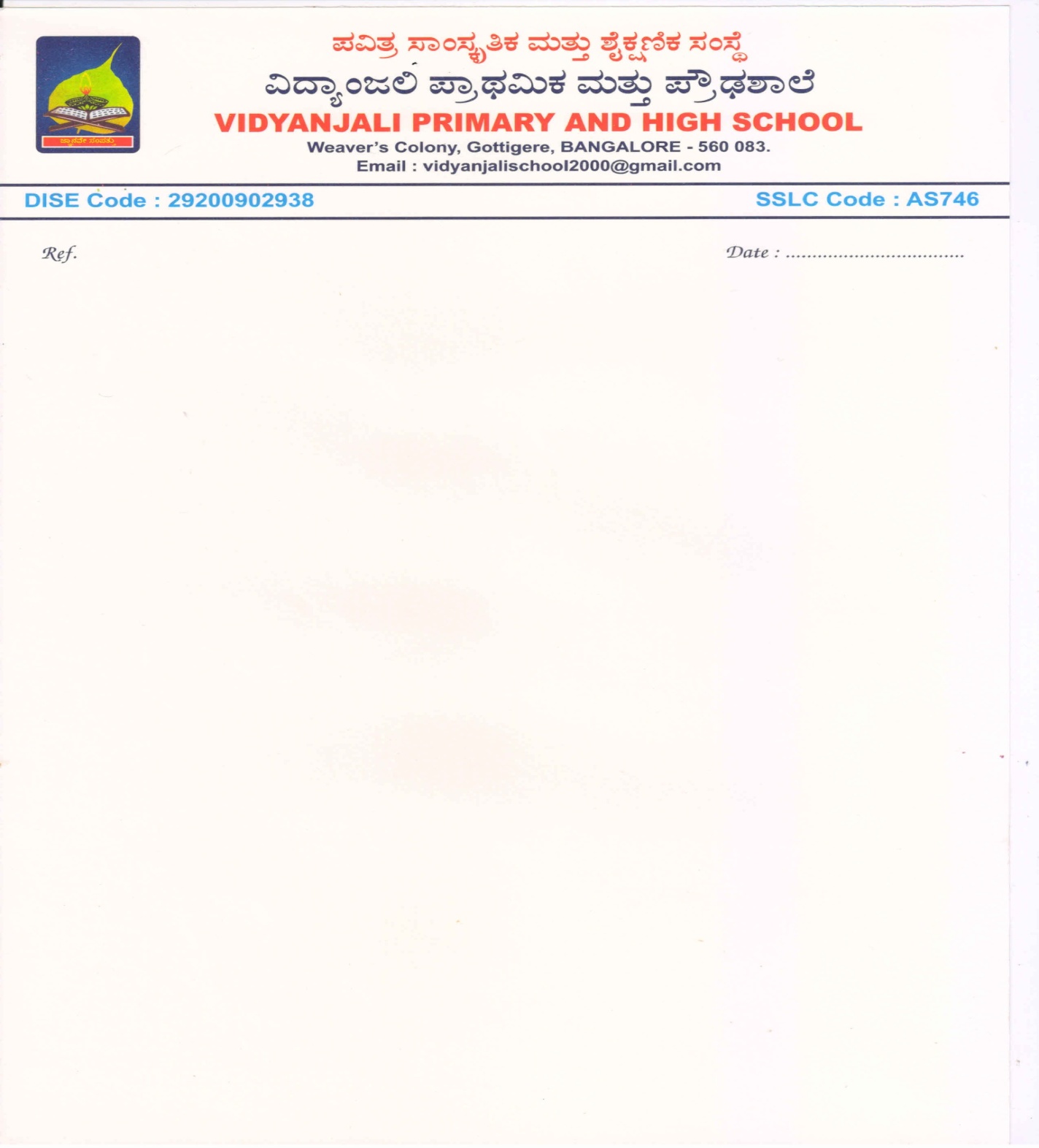 LAKE CONFERENCE 2022
Bloomed Flowers around Weavers Colony and on the bund of Billawaradhalli Lake
Team
Kanishka D Monika M. Class -8
INTRODUCTION:
Flower is the specialized part of an angiosperms  plant that occurs singly or in clusters, possesses whorls of often colorful petals or sepals, and bears the reproductive structures (such as stamens or pistils) involved in the development of seeds and fruit.
One of the primary purpose of a flower is reproduction. Since, they are the reproductive organs of plants.
They meditate the joining sperm, contained within pollen, to the ovules in the ovary.
Pollination is the movement of pollen from the anther to stigma.
OBJECTIVE:
To record Bloomed Flowers around Weavers Colony and on the bund of Billawaradhalli Lake.
Weavers colony
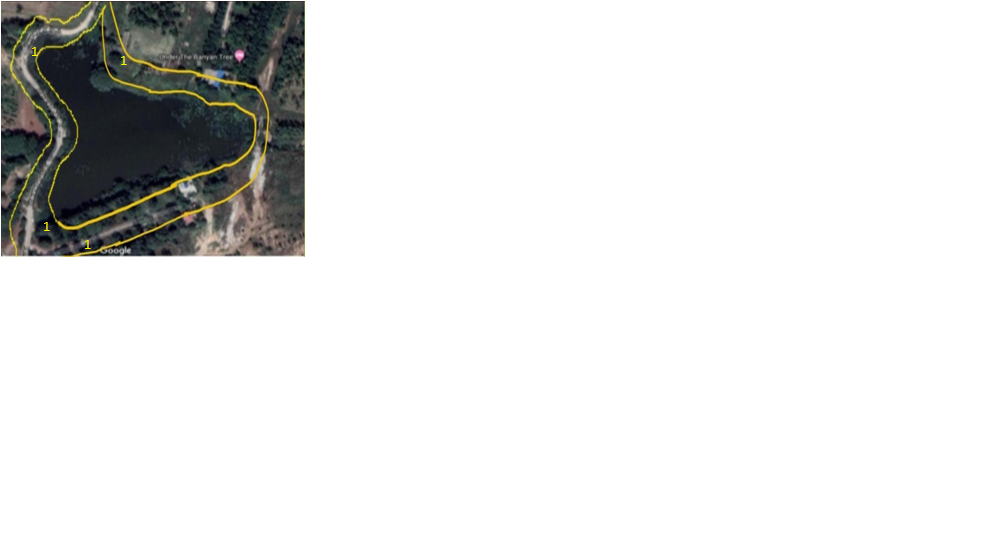 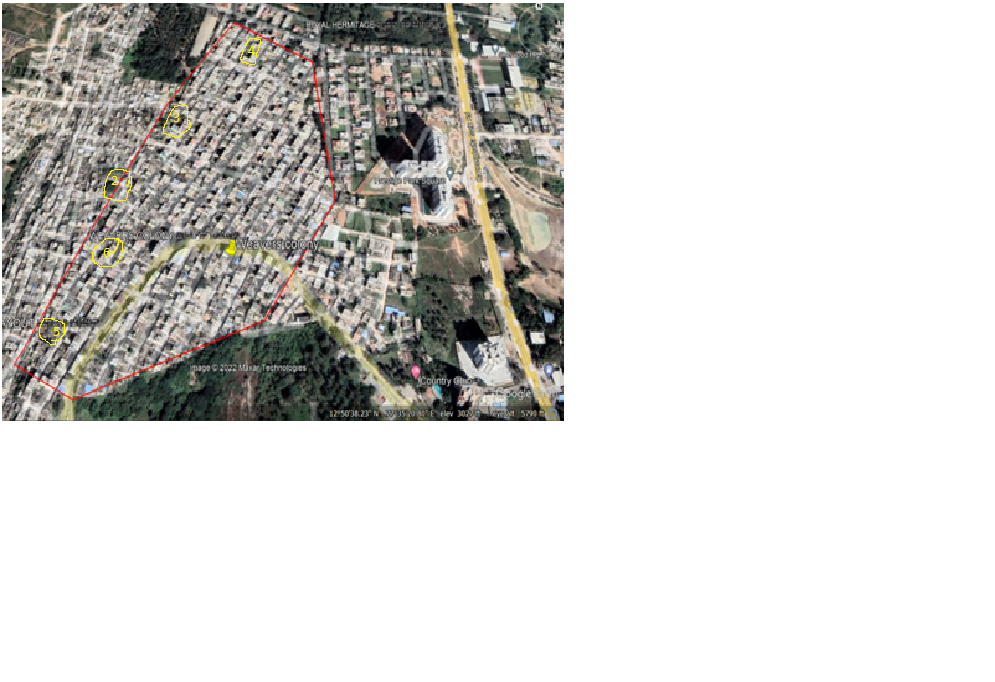 STUDY AREA:
N
Billawaradhalli lake
Study Site:
MATERIALS AND METHODS:
Selected study area is around 3 km sq
 visited the Study area weekly once in September and October-2022. In-between 8am to 10am.
 Randomly inspecting 3 feet, both the side of the bund area of Billawaradhalli Lake and open yard of other study area Weavers Colony
Bloomed Flowers found month wise
RESULTS AND DISCUSSION:
Totally 30 species of Bloomed flowers belonging to 18 families were identified in the study.
9 species in weavers colony and 21 species in Billawaradhalli lake bund.
We found more bloomed flowers in Billawaradhahalli lake bund due to less human activities and natural habitat
Flower seen in Billawaradhahalli lake bund and in 12th cross are not seen in other study sites because of concrete and black topping roads with less space for the plants to grow.
IDENTIFIED FLOWERS :
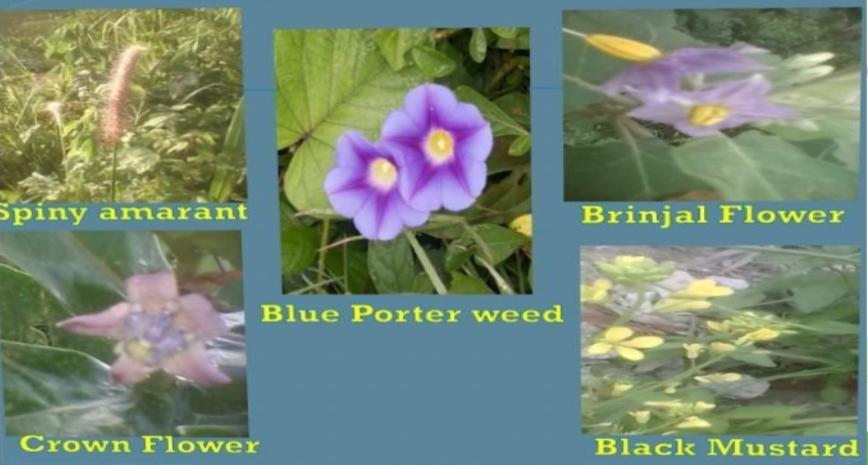 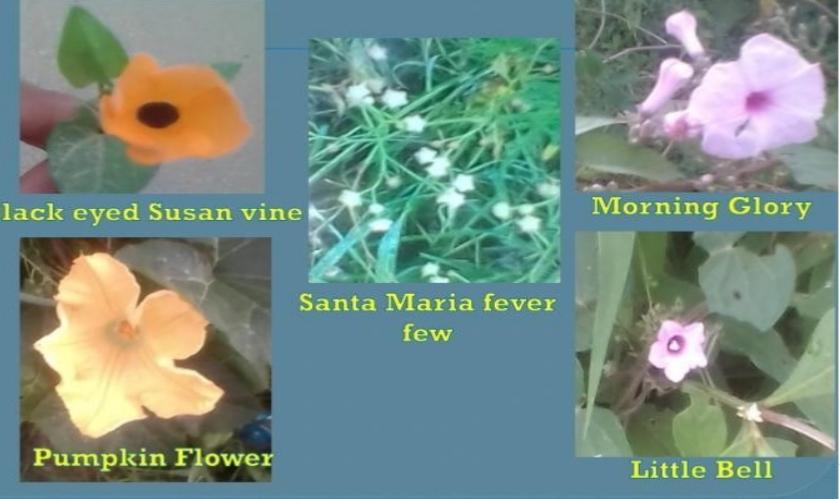 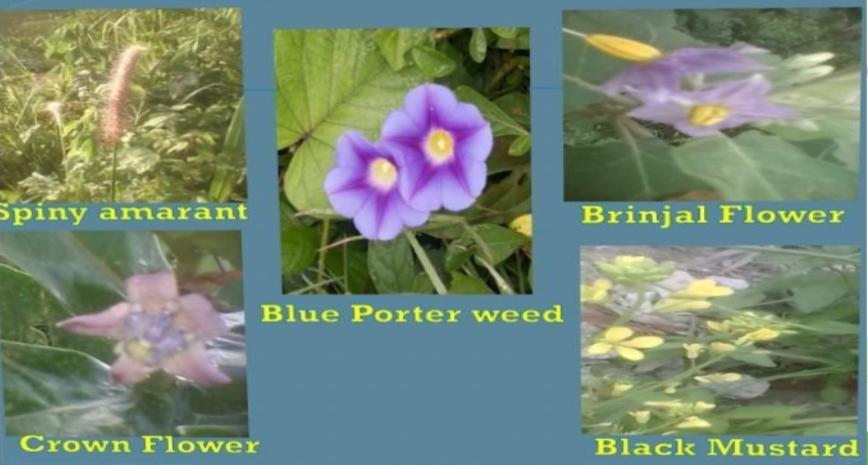 Japanese morning glory
Chilean potato tree
Alternanthera sessilis
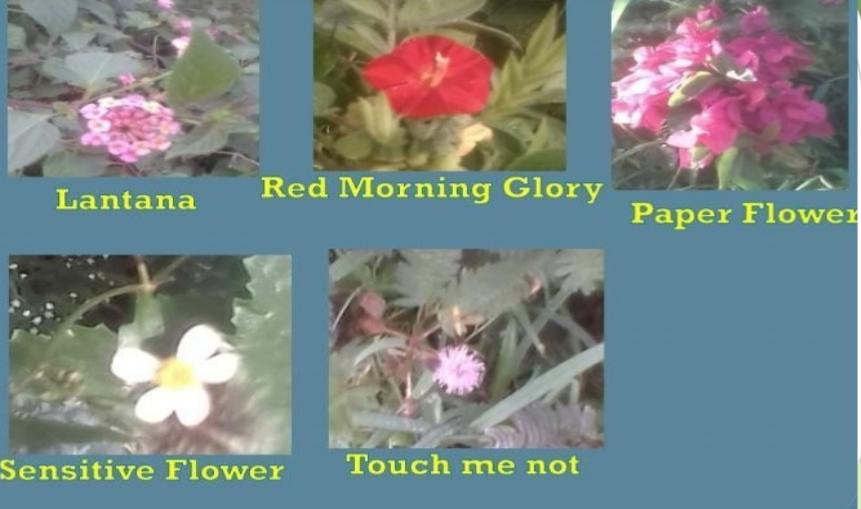 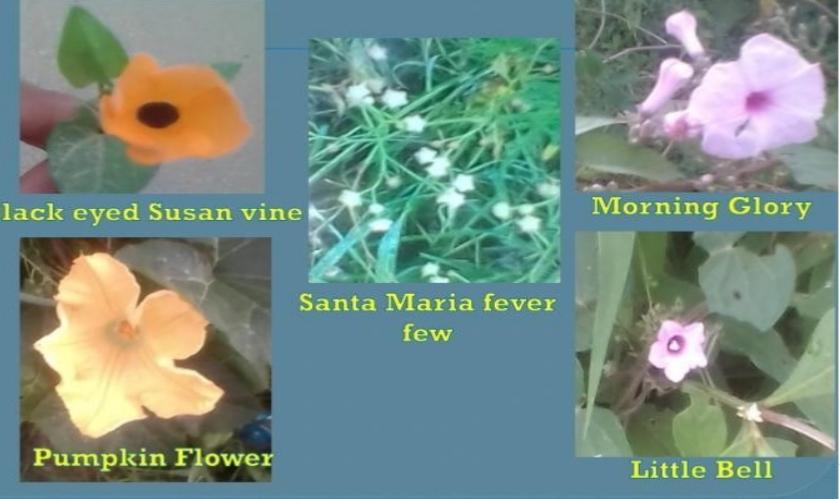 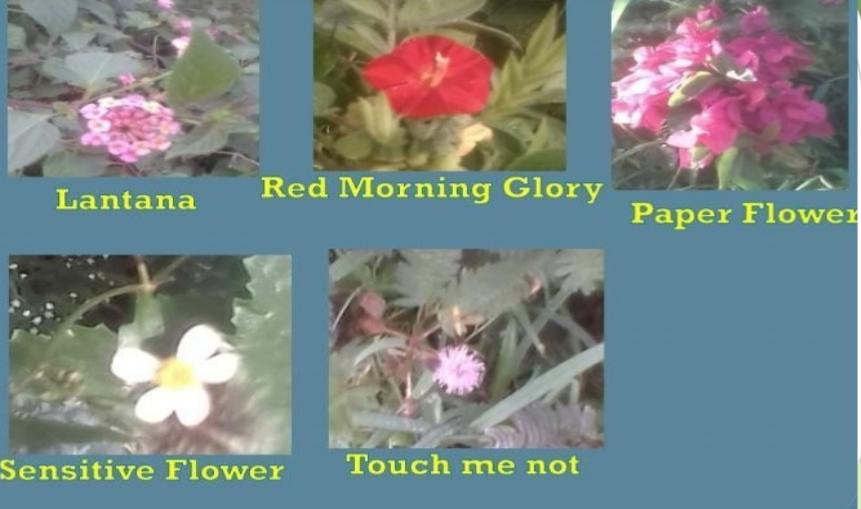 West Indian lantana
Ipomoea coccinea
Ipomoea  carnea
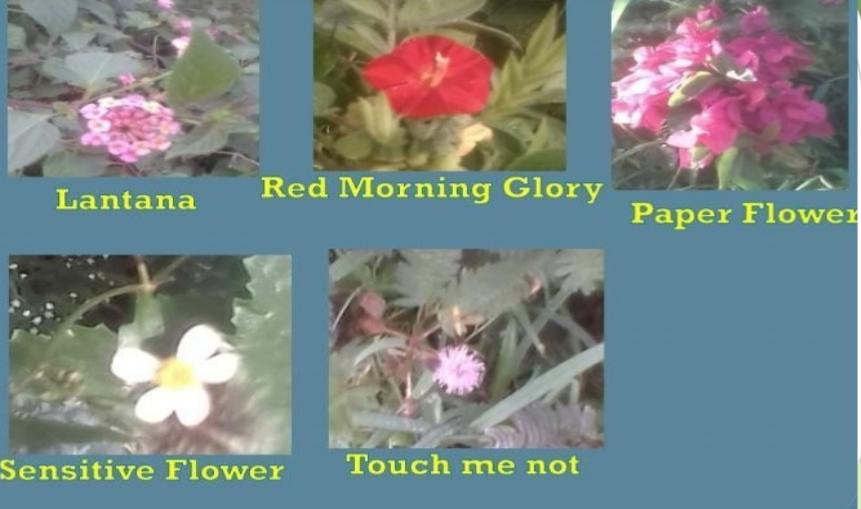 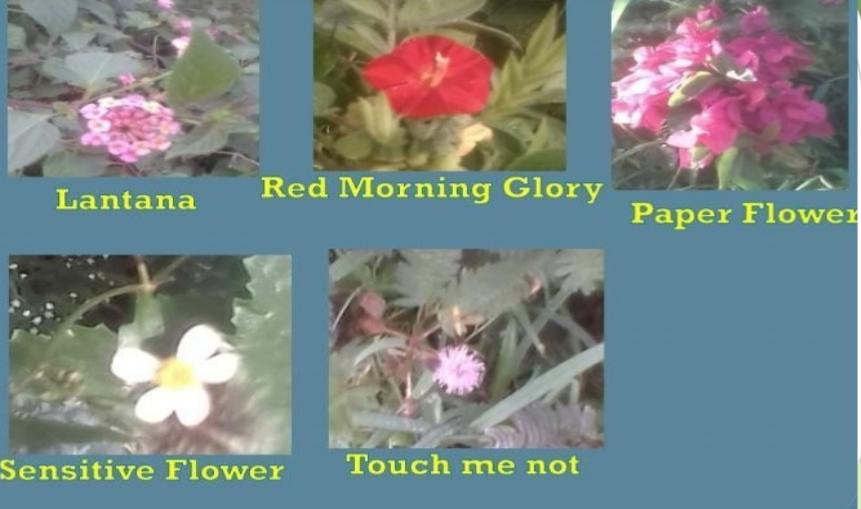 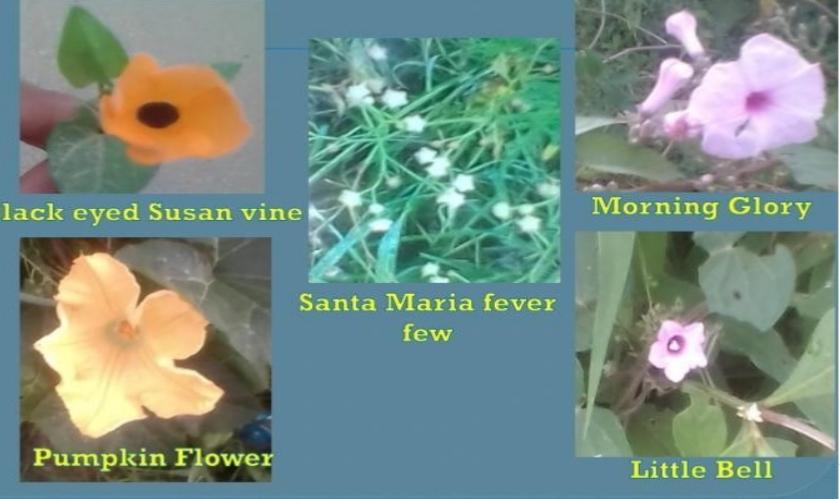 Black eyed susan vine
Shame plant
Bougainvillea glabra
CONCLUSION:
Santa Maria fever few  and shame plant are the  flowers were  found everywhere in both the study  area. 
More flowers were found in September month.
In October we found 26 species may be due to the human activities and weather change. 
Flowers take prominent role in food web as it is attracted by it’s colour, structure and fragrance. 
Flower serve as food, medicine source to living organism.. 
As it helps in reproduction, resulting the plants to take in carbon dioxide and release oxygen as plants.
ACKNOWLEDGEMENT
We thank our H.M, Guide Teacher for allowing us to conduct the Study.
 
We thank Energy and Wetland Research Group, 
   Center for Ecology Sciences,  Indian Institute of Science. Bangalore, 

Shri Vriju lal of CEE and Shri Cheturved Seit for guiding. 

We thank one and all here for giving us opportunity to present the Study.
REFERENCE:
Harish Bhat et all (2015) A Brochure of Eyes on Nature published by Karnataka State Council for Science and Technology
www.Flowers of India. Net
Springer .com
For scientific name Wikipedia
THANK YOU